স্বাগতম
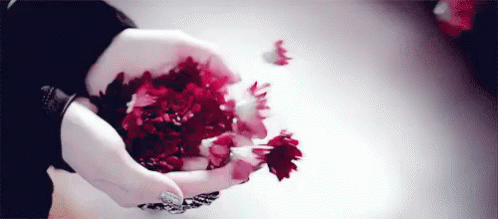 শিক্ষক পরিচিতি
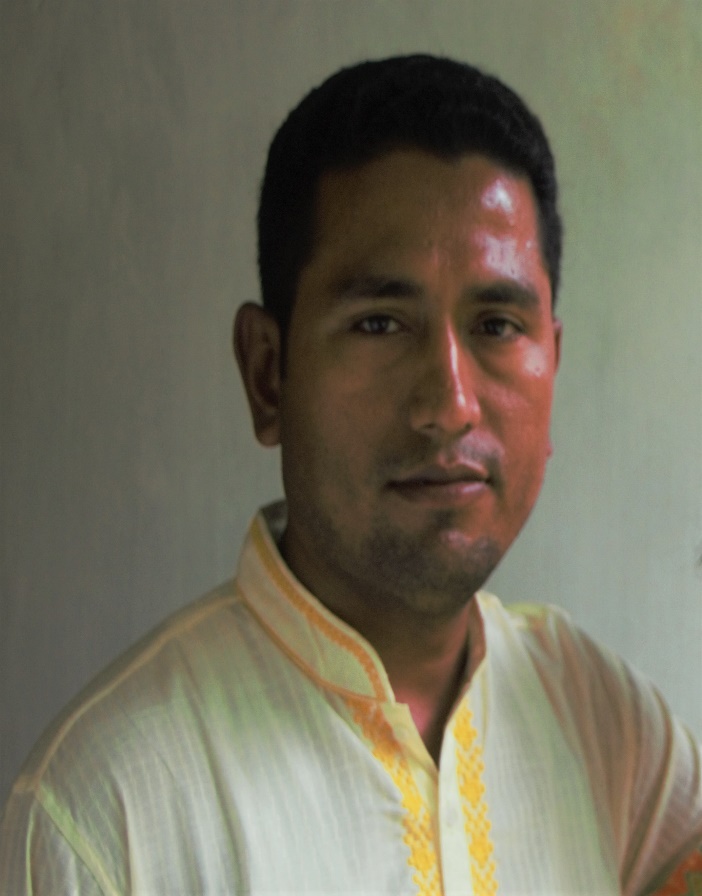 মোহাম্মদ ফারুক হোসেন
সহকারি শিক্ষক(এম.এস.সি) গণিত
নবিগঞ্জ ইসলামিয়া দাখিল মাদ্রাসা
সদর , লক্ষীপুর ।
মোবাইলঃ ০১৮৩৭৬২৩৫০৫
পাঠ পরিচিতি
শ্রেণি -  নবম   
বিষয় -  গণিত  
অধ্যায় -  ১৩.১  
শিক্ষার্থীর সংখ্যা- ৮০
সময় – ৫০ মিনিট
13+20+27+34+…………. 
উপরে যে সংখ্যাগুলো দেখতে পাচ্ছি তাদের পার্থক্য কত ? 
 7
একটি সংখ্যা থেকে তার পরবর্তী সংখ্যার পার্থক্য সমান / অসমান ? 
সমান ।  
 29+25+21+………….
এখানে ও একটি সংখ্যা থেকে তার পরবর্তী সংখ্যার পার্থক্য সমান / অসমান ? 
সমান ।
পাঠ শিরোনাম
সমান্তর ধারা
শিখনফল -
সমান্তর ধারা কাকে বলে তা বলতে পারবে । 
পদগুলো সনাক্ত করতে পারবে । 
সমান্তর ধারার তম পদ নির্ণয়ের সূত্রটি লিখতে পারবে । 
সমান্তর ধারার তম পদ প্রয়োগ করে গাণিতিক সমস্যার সমাধান করতে পারবে ।
সমান্তর ধারা
কোনো ধারার যেকোনো পদ ও তার পূর্ববর্তী পদের পার্থক্য সব সময় সমান হলে , সেই ধারাটিকে সমান্তর ধারা বলে । 
যেমন – 5+8+11+14+………..
5 + 11 + 17 + 23 +…………+ 59
১ম পদ
২য় পদ
৩য় পদ
৪র্থ পদ
শেষ পদ
সমান্তর ধারার তম পদ নির্ণয়ের সূত্রটি নিম্নরূপ -
ইহাকে শেষ পদের সূত্র ও বলা হয় ।
এসো আমরা একটি ভিডিও দেখি -
একক কাজ
2-5-12-19-……..   ধারাটির 12 তম পদ নির্ণয় কর ।
দলীয় কাজ
4+7+10+13+………….ধারাটির কোন পদ  301 ?
মূল্যায়ন
বাড়ির কাজ
8+11+14+17+ ……………
ক) ধারাটির 9 তম পদ নির্ণয় কর । 
খ) ধারাটির কোন পদ  392 ?
ধন্যবাদ
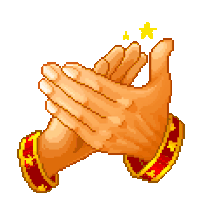